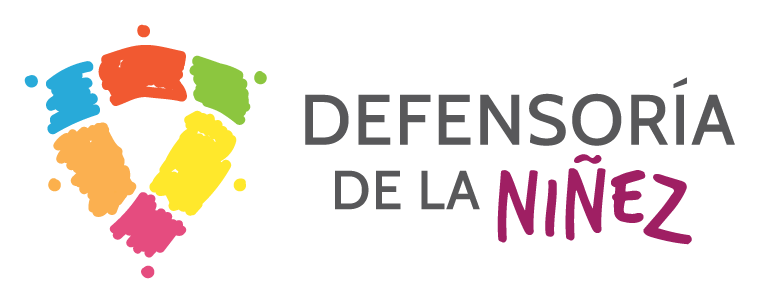 Liceo 7

Sesión Comisión de Derechos Humanos, Nacionalidad y Ciudadanía
H. Senado
Patricia Muñoz García
Abogada
Defensora de los Derechos de la Niñez
13 de noviembre de 2019
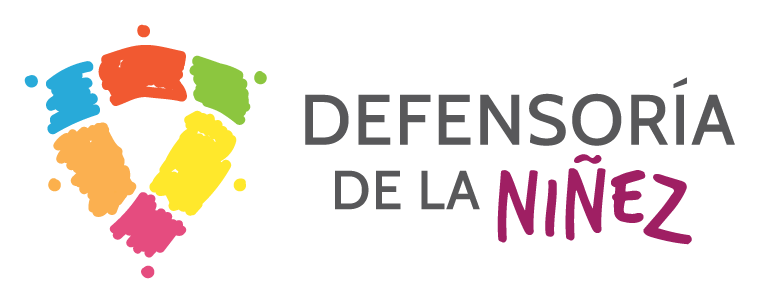 Cronología
1
Conflicto interno en el establecimiento comenzó hace mucho, prácticamente todo el año, por conductas de prepotencia hacia todo el alumnado durante todo el año
2
05 de noviembre de 2019 en horas de la mañana alumnas estaban en asamblea autorizada por dirección, en la que se acordó la realización de una toma, momento en el que la directora del establecimiento se encerró en su oficina.
3
Estudiantes intentaron ingresar a la rectoría para poder comunicarse con Directora y solicitarle su salida del recinto y que le diera la respectiva instrucción a los inspectores y profesores, para poder implementar la decisión de toma acordada.
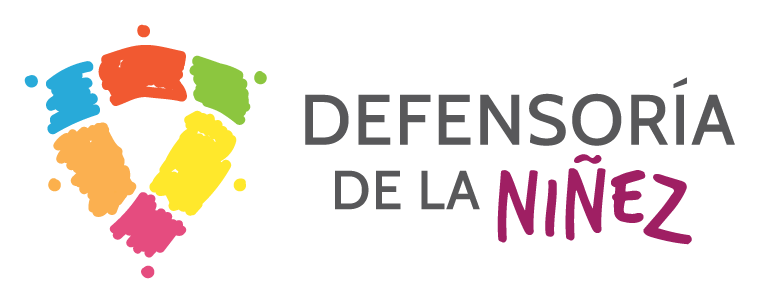 Cronología
En atención a la negativa de la directora para dialogar, algunas estudiantes encapuchadas empiezan a hacer ruido afuera (con el apoyo de todo el resto de las estudiantes), se rompen dos vidrios arriba de las puertas de rectoría y una estantería con trofeos. Mientras todo esto sucedía, la directora llama a Carabineros.
4
Al llegar funcionarios policiales, se agrupan todas las estudiantes al medio de la cancha, y la directora sale del establecimiento por puerta alternativa y permite el ingreso al recinto de los Carabineros. 
Ella dejó llamó a Carabineros, los dejó ingresar, y ellos empezaron a tirar balines y perdigones. 
Los profesores, inspectores se quedaron en el establecimiento. Los profesores no tenían conocimiento del ingreso de Carabineros.  En lo que respecta a los inspectores, estos sí tenían conocimiento.
5
6
Al ingreso de Carabineros, habían alrededor de 100 alumnas al interior del establecimiento, las encerraron y no les permitieron salir.
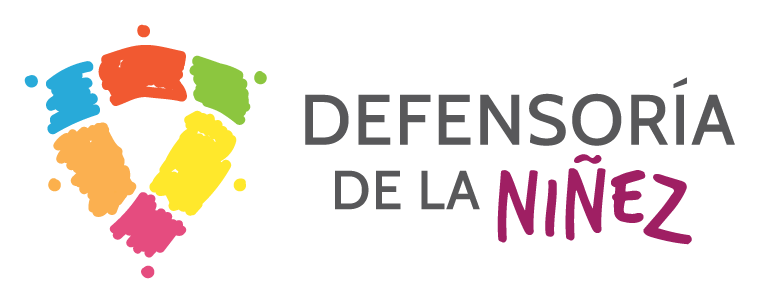 Adolescentes heridad
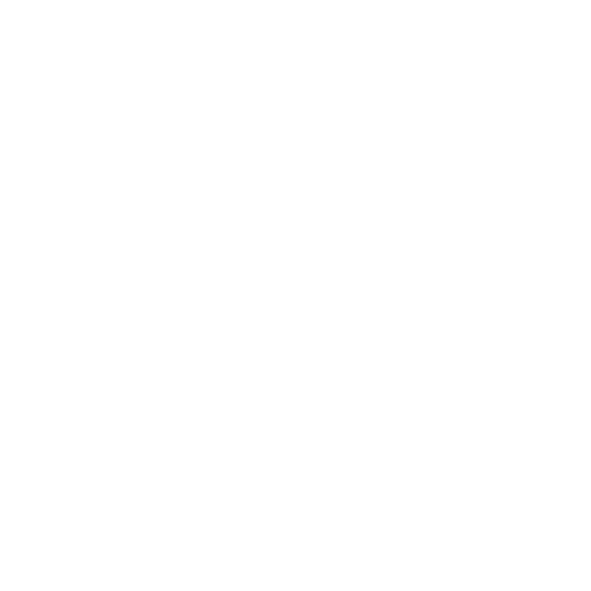 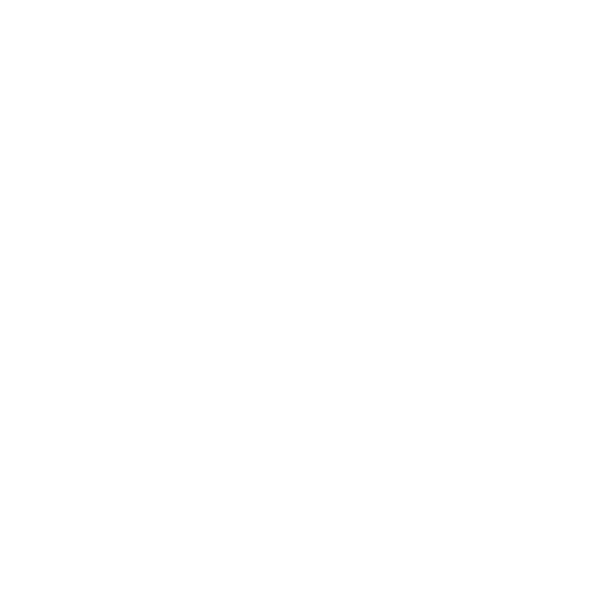 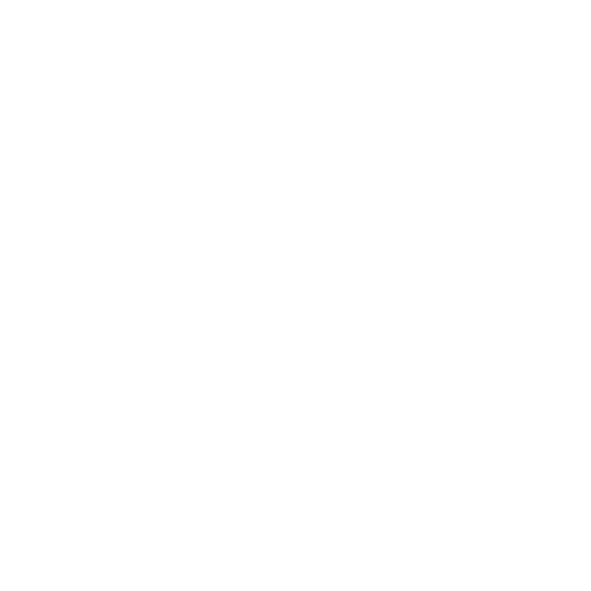 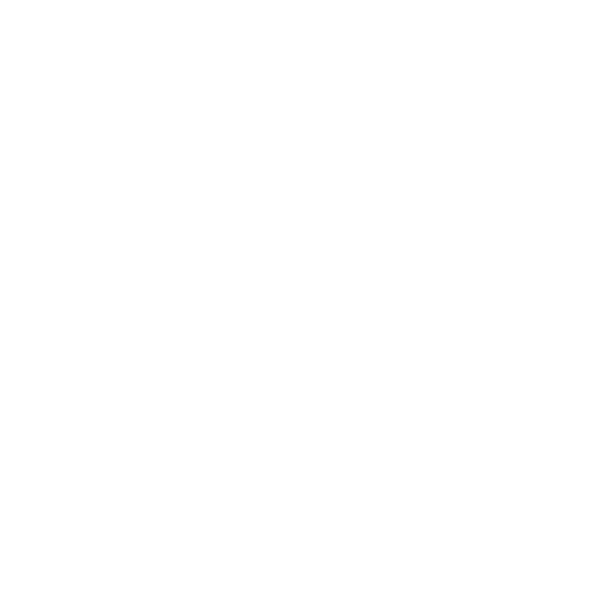 Y.N.C, 17 años de edad, herida por balín en una de sus piernas.
C.A.A, 17 años, heridas por perdigones en una de sus piernas. 


Ambas fueron trasladadas a la Posta Central
SALUD
EDUCACIÓN
INFORMACIÓN
ENTORNO  FAMILIAR
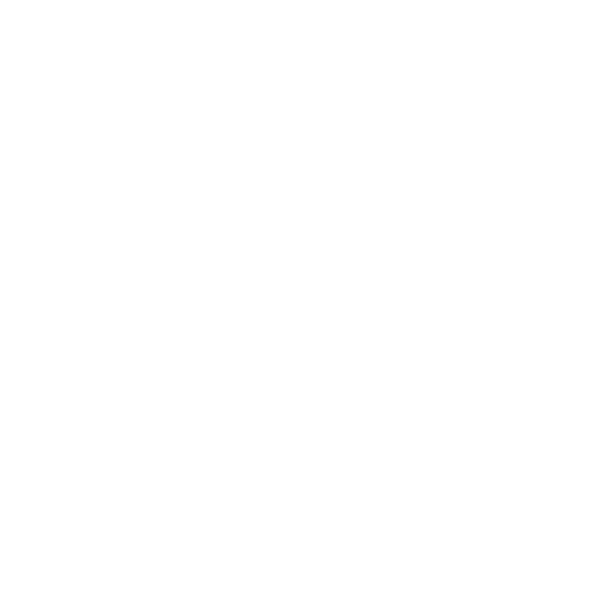 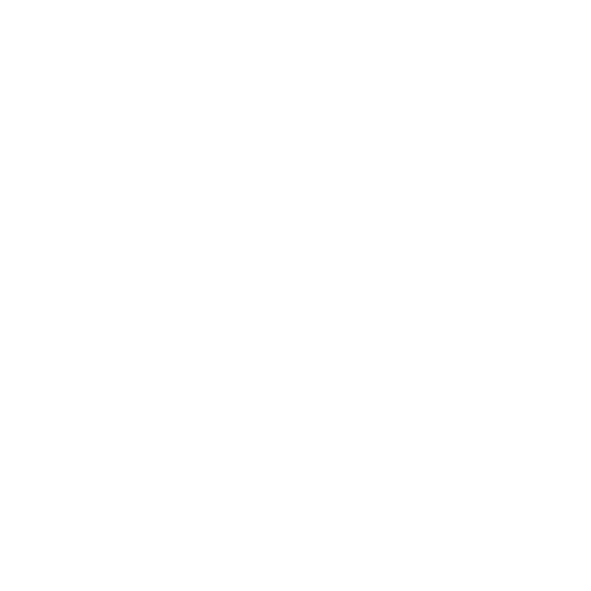 TRATO DIGNO
JUSTICIA
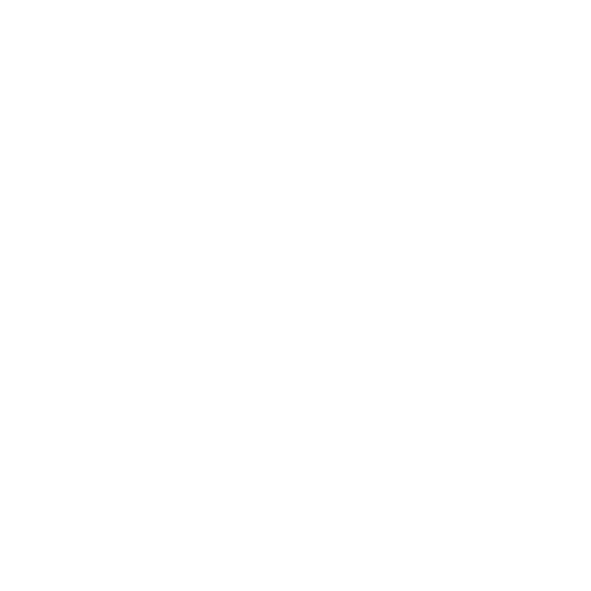 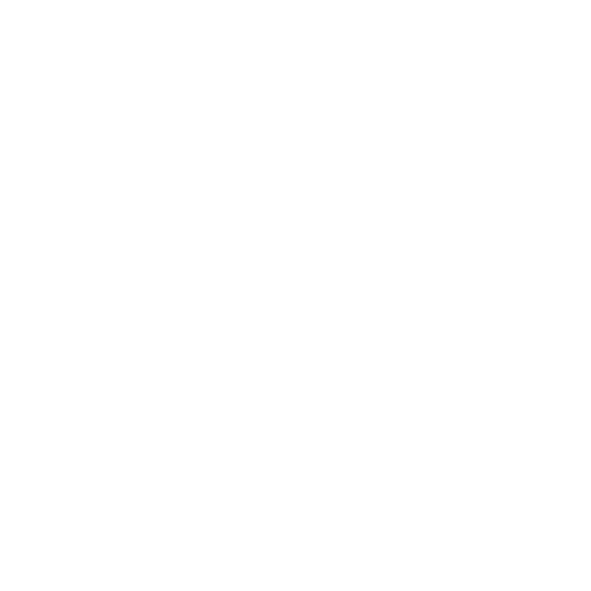 Sobre todo, cuando la violencia y la discriminación son ejercidas por funcionarios del Estado en el cumplimiento de sus deberes.
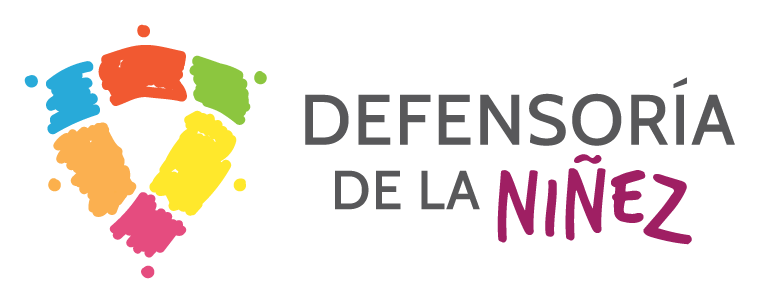 Acciones de la Defensoría de los Derechos de la Niñez
Visita a terreno de Defensora de la Niñez junto a abogada de la Unidad de Protección de Derechos y Representación Judicial. 

2.   Coordinación con Ministerio Público que se encontraba en el lugar: recibe la denuncia. 3. 3. 

3.    Presentación de querella por delito establecido en el artículo 150 D) inciso 1 del Código Penal, contra la Directora del Liceo. 
       La querella fue acogida a tramitación, el día 07 de noviembre de 2019 por el 7° Juzgado de Garantía de Santiago.
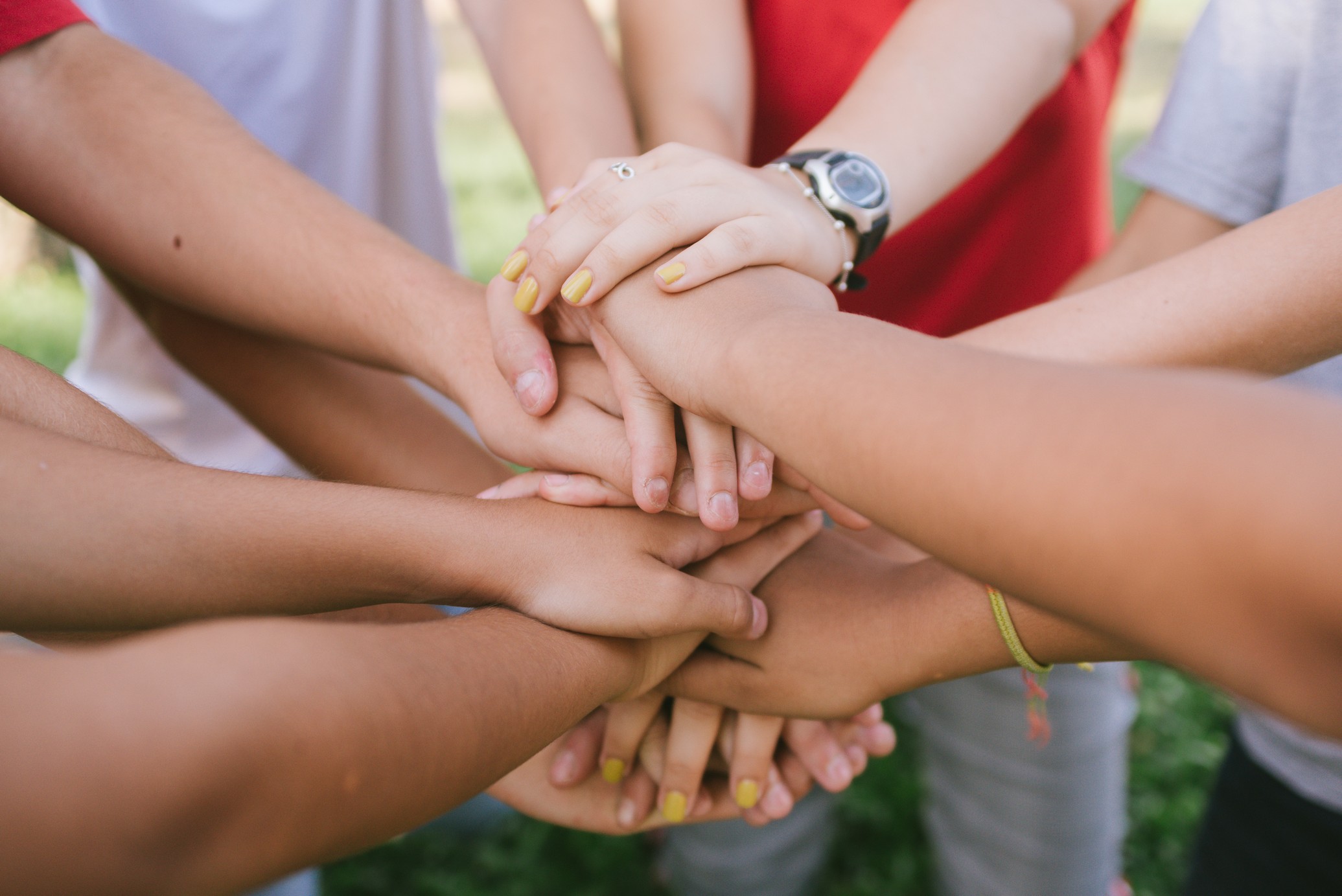 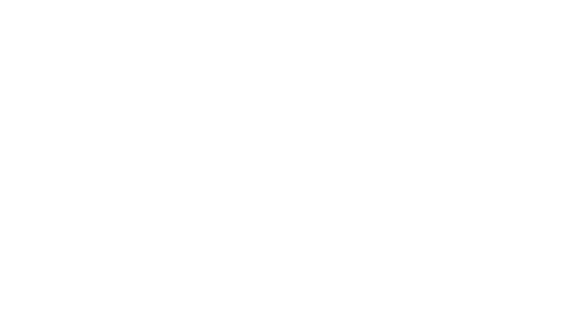 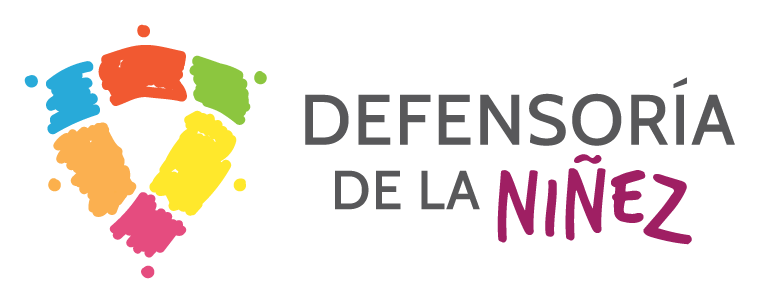 contacto@defensorianinez.cl